Why Should I Recycle
Written by Jen Green
Illustrated by Mick Gordon
Learning Intentions
Students will:
Literacy
Listening – listen to a story about recycling
Speaking – participate in discussions about recycling
Writing – provide written reasons for why they should recycle and what they could recycle

Social Studies
Develop an understanding of the positive impact  of recycling of a variety of items
New vocabulary
Recycle – to use something again
Compost – decayed (rotted) organic matter
Landfill – a place where waste is taken to be buried
Second hand - Something that has been used
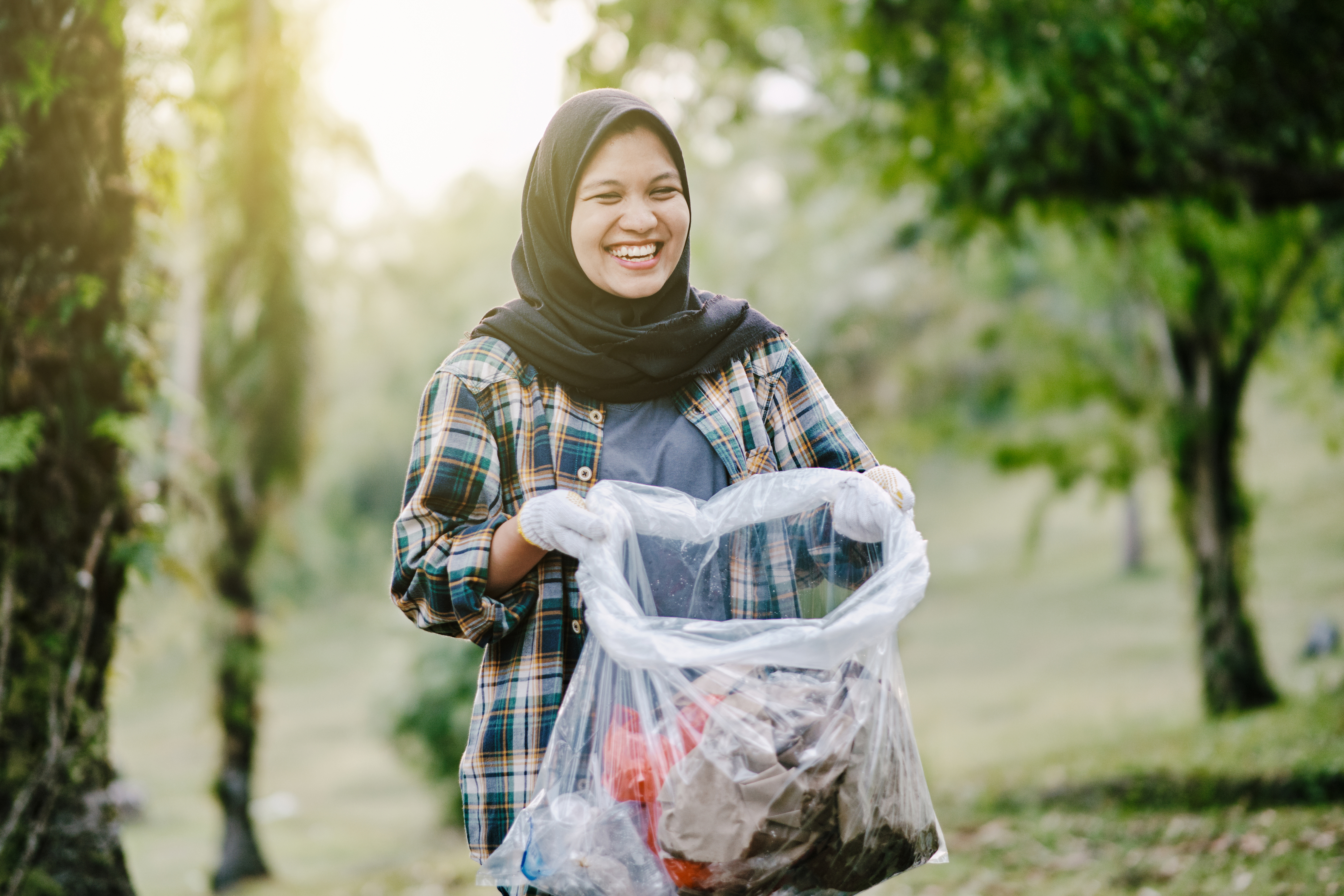 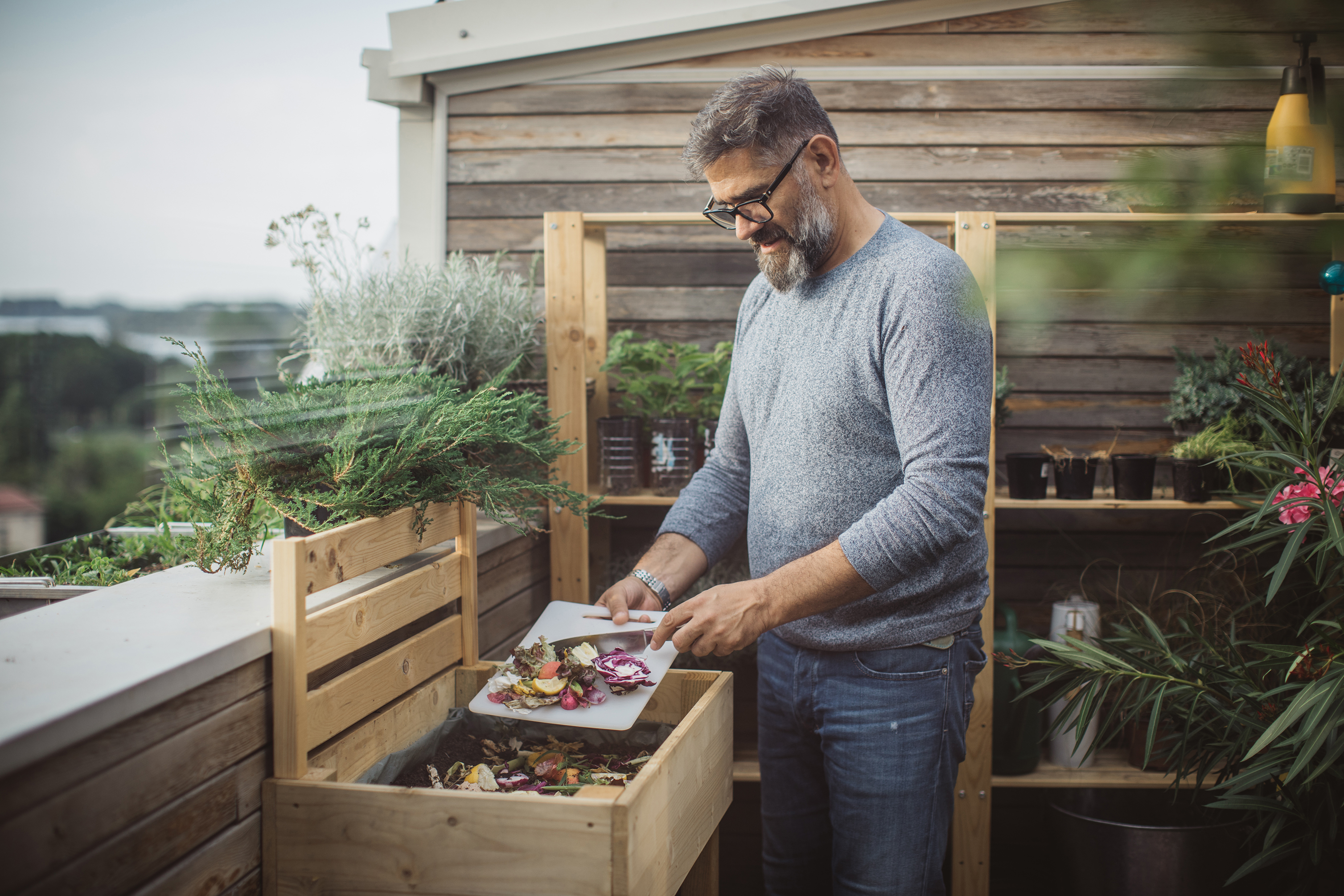 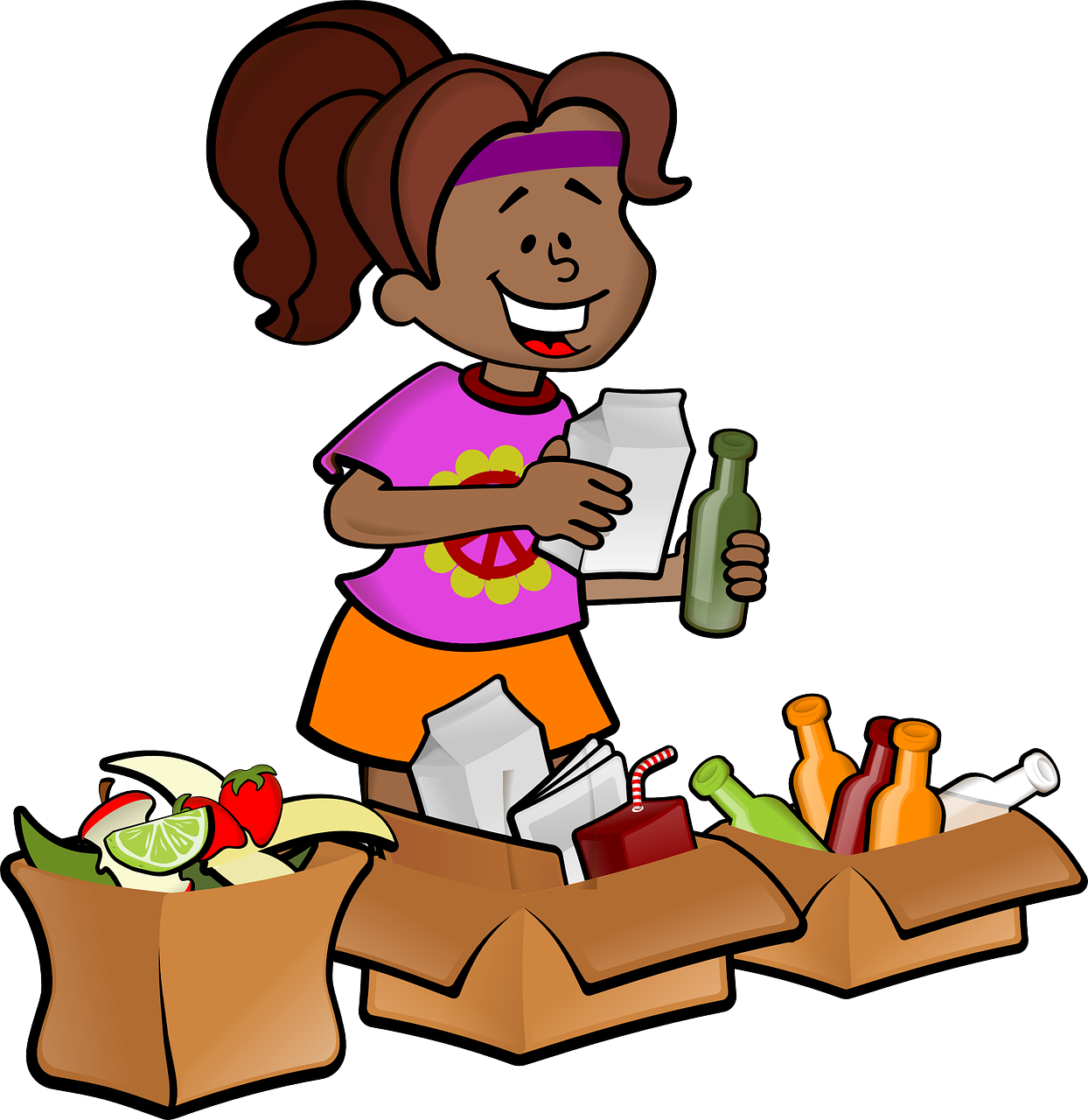 What things can  you see in this landfill?  What are they made out of?
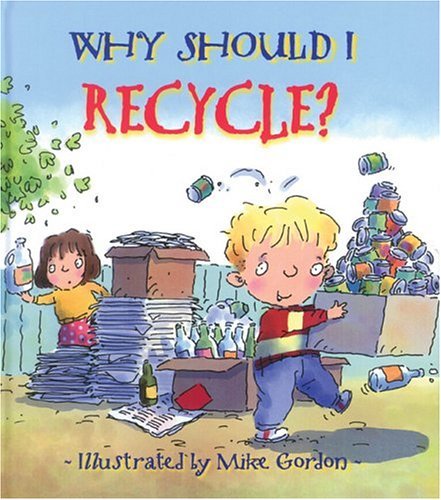 Why Should I Recycle? by Jen Green Illustrated by Mike Gordon - YouTube
Why should we recycle?
1
2
3
4
What can we do with your food scraps?
Turn our food scraps into compost
Only use enough food to satisfy our needs



DID YOU KNOW THAT:  Roughly one-third of the food produced that is intended for human consumption every year  is wasted or lost. This is enough to feed 3 billion people.  25 Shocking Facts About Food Waste | Earth.Org
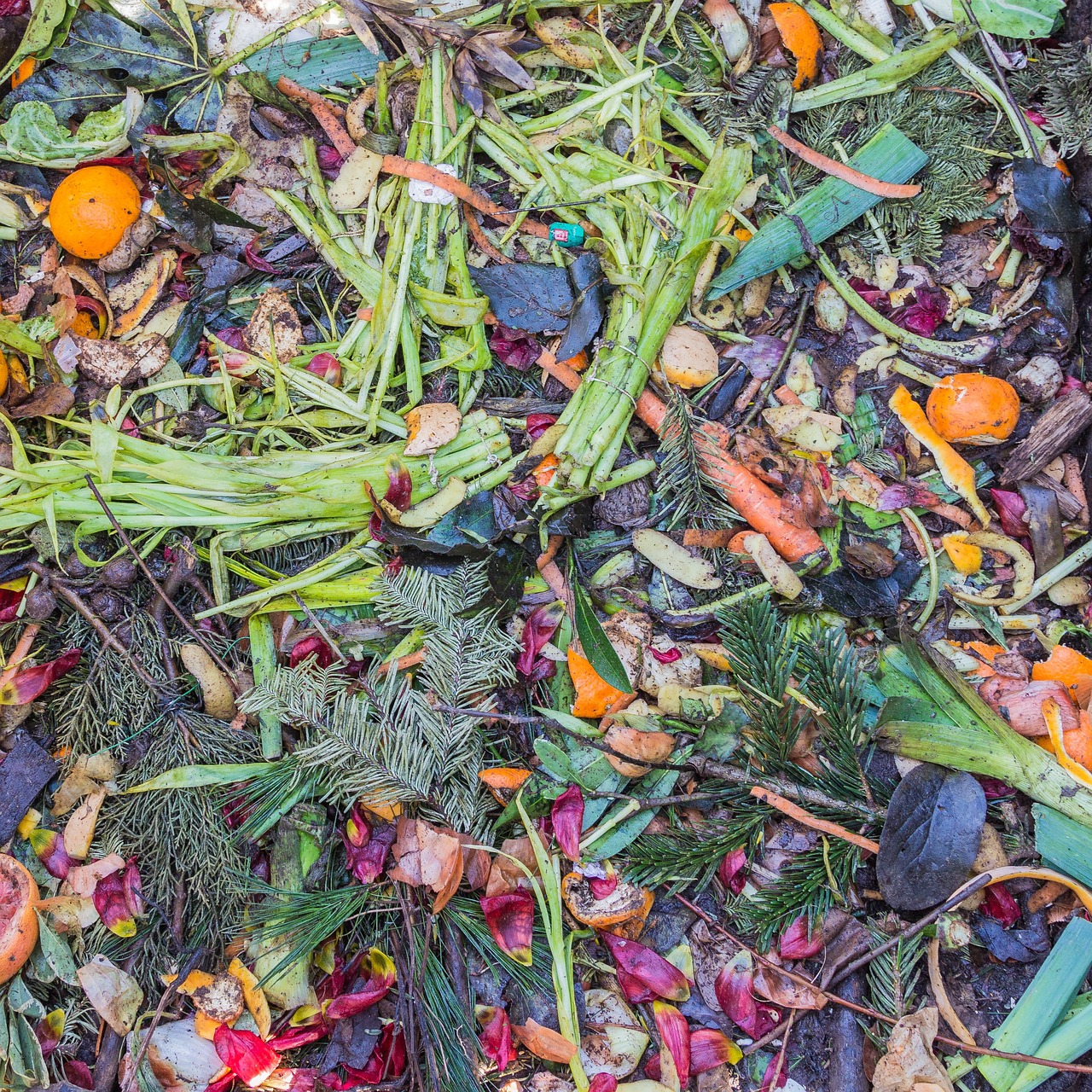 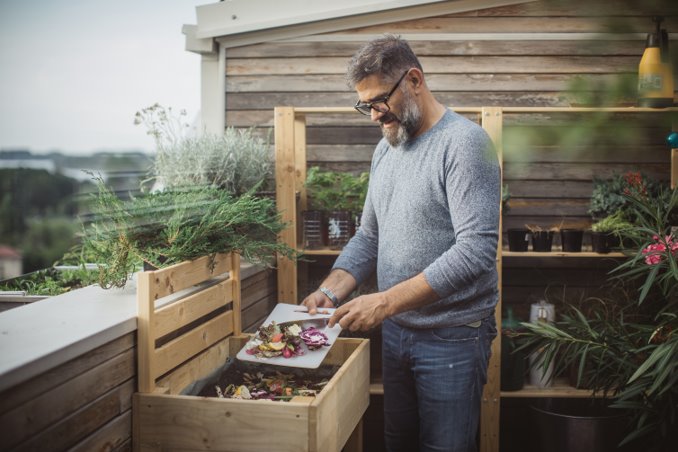 What can we do with old clothing?
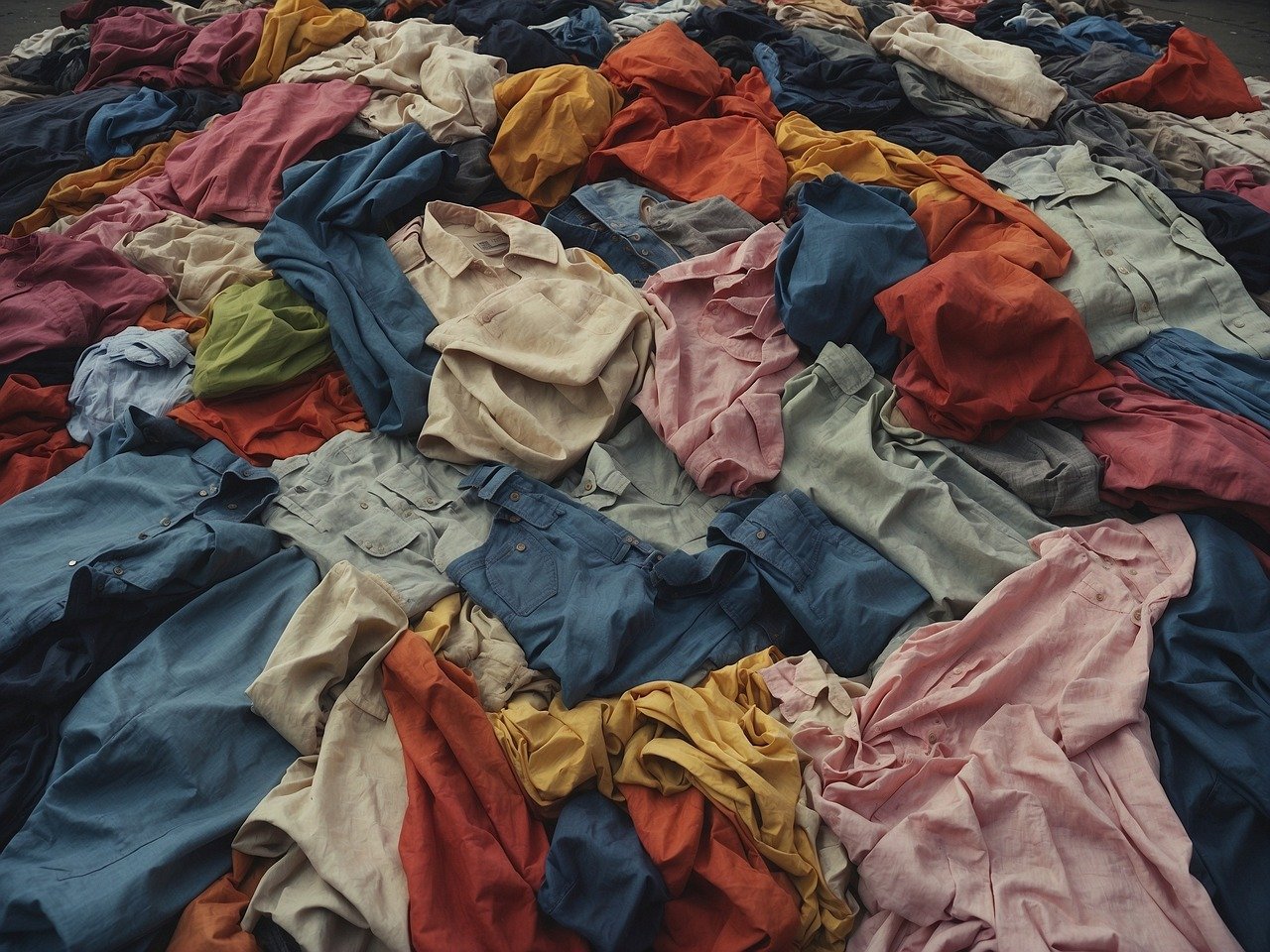 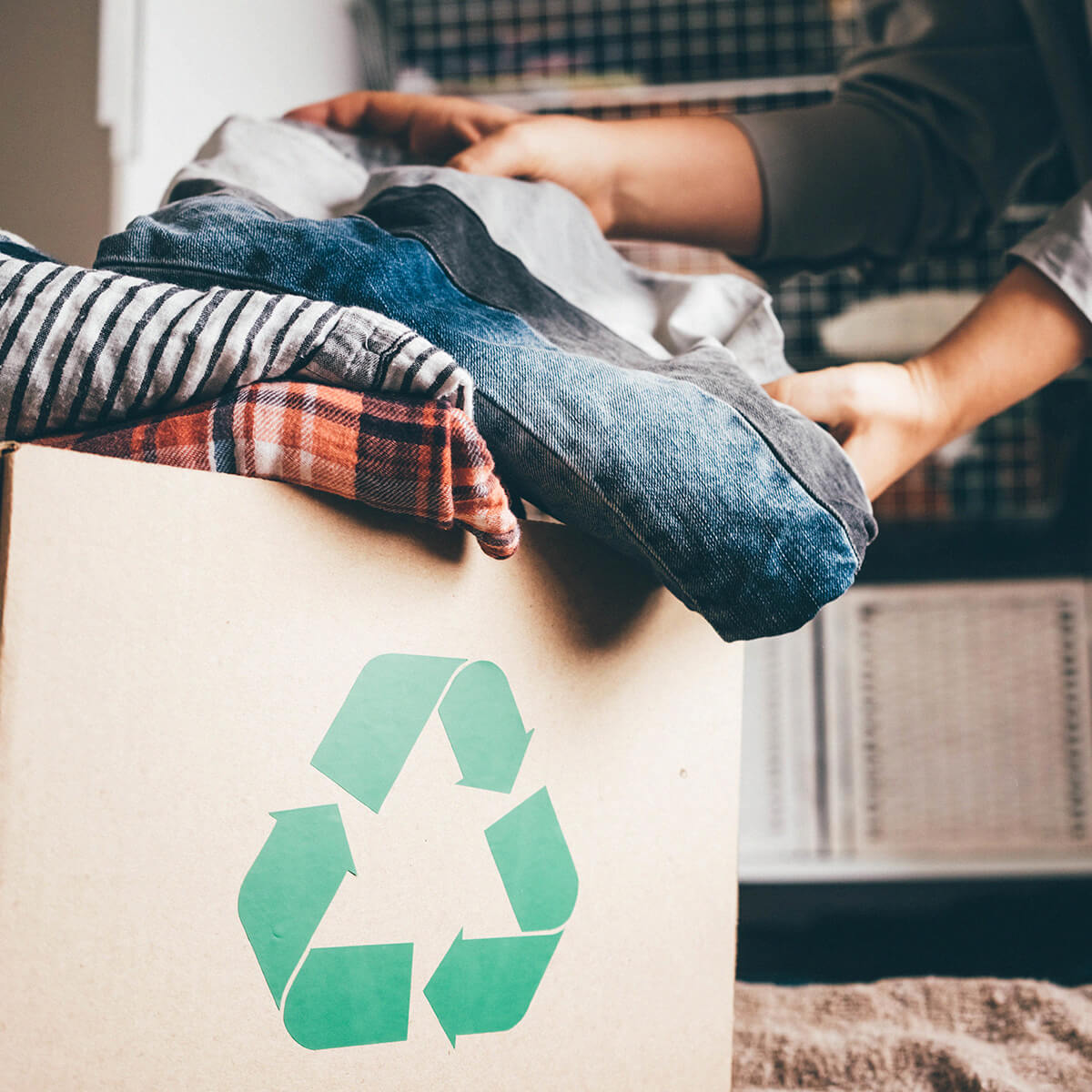 Mend it if it is broken or damaged
Donate it to a charity if it is still in good condition and can be worn by someone else
Use the good pieces to make into new clothes

DID YOU KNOW THAT - Every single kilogram of textiles that you save from landfill by passing on for reuse, repurposing or recycling prevents 3-4 kg of greenhouse gas emissions from polluting our atmosphere. How To Recycle Old Clothes And Worn Fabrics In Australia | Urban Revolution - Urban Revolution Australia
What can we do with plastic?
Repurpose plastic for such things as insulation for buildings
Create ecobricks for buildings
Reuse plastic bottles to make such things as containers for household items
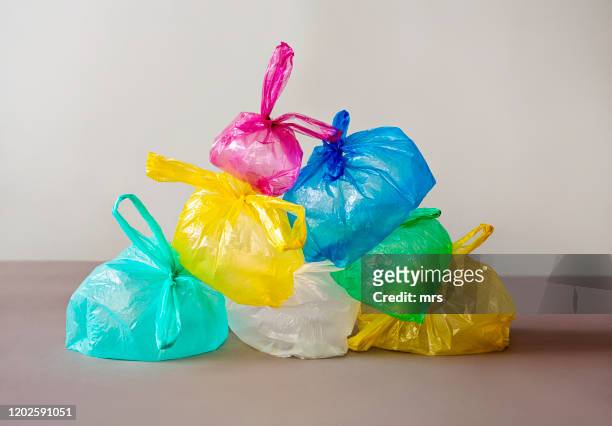 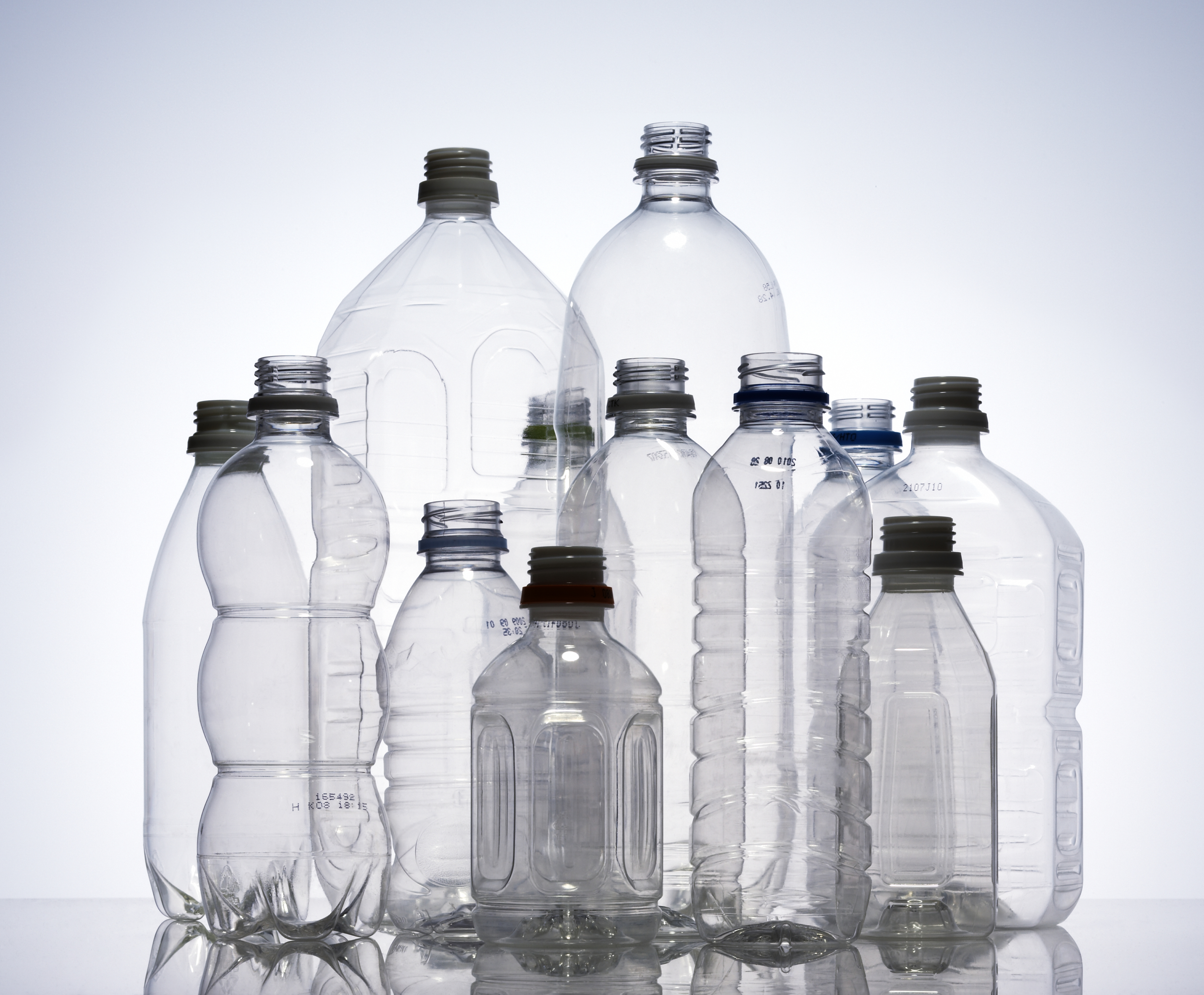 DID YOU KNOW THAT plastic was invented less than a hundred years ago and in that time single use plastic has become one of the biggest made-made threats to our planet.  A lot of oil is used in plastic production and plastic releases toxic gases when it is buried.
What else can we do to achieve zero waste?
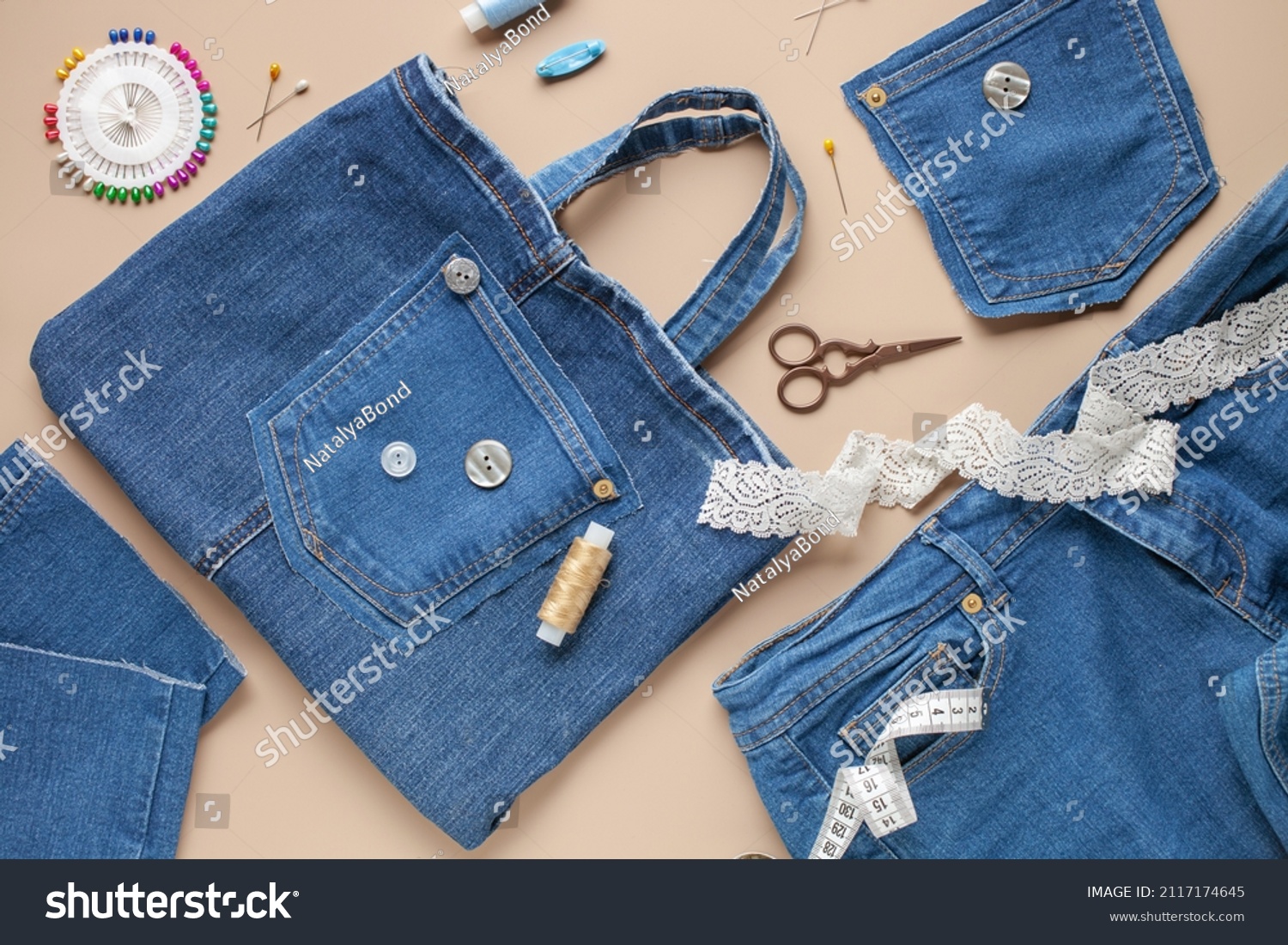 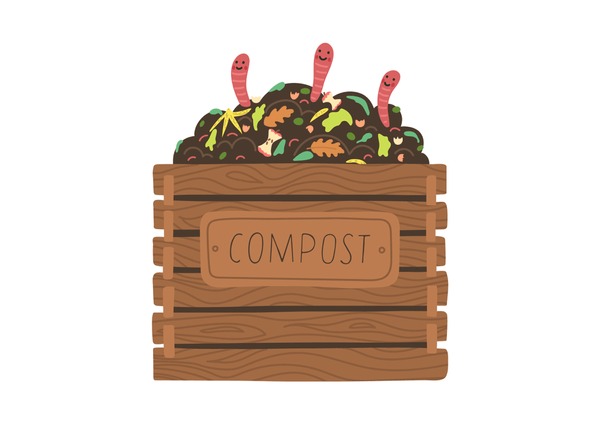 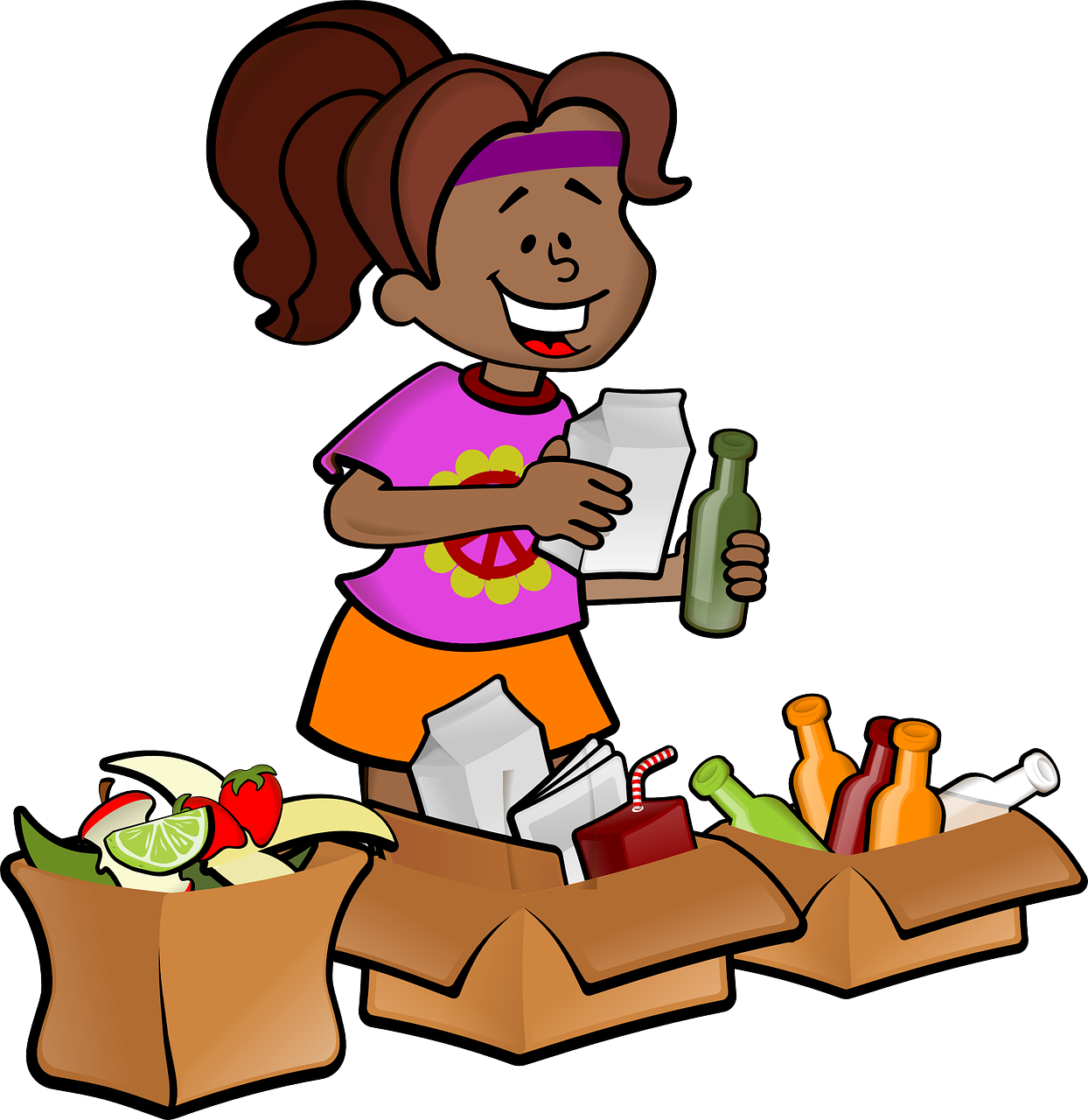 Worksheet practice
Why should I recycle?
I should recycle clothes by donating them to a charity shop

I should recycle food scraps by  making a compost bin
Why should I recycle?
I should recycle__________________ by

 _______________________________________



I should recycle__________________ by

 _______________________________________